MODULE : L’évaluation du risque d’infection par le VIH
À la fin de cette unité, vous serez en mesure de :
Comprendre l’équilibre des éléments que sont les partenaires, les pratiques et les mesures de protection, dans l’évaluation du risque
Interroger les clients de manière respectueuse quant à leurs raisons de se faire dépister et à leurs comportements à risque
Adapter le counseling selon les besoins de l’individu qui se fait dépister
Expliquer les lignes directrices de l’Ontario concernant la fréquence appropriée du dépistage du VIH
[Speaker Notes: Examinez l’objectif d’apprentissage avec les stagiaires]
MODULE : L’évaluation du risque d’infection par le VIH
Ce module porte sur la deuxième étape du dépistage :
Amorcer la conversation sur le dépistage
Évaluer le risque et les besoins de services du ou de la client-e
Expliquer le dépistage et obtenir le consentement
Effectuer le dépistage
Fournir du soutien de suivi au résultat du dépistage et des références à des services
Comme dans toute discussion sur le dépistage, votre approche devrait être
ARCCH
Adaptée aux besoins du client, Respectueuse et sans préjugés, Confidentielle, Consensuelle et propice à relier le ou la client-e à un continuum de services de Haute qualité
[Speaker Notes: Examinez l’objectif d’apprentissage avec les stagiaires]
MODULE : L’évaluation du risque d’infection par le VIH
MODULE: Reasons and Risk
Quand une personne devrait-elle être dépistée pour le VIH?
Une personne devrait être dépistée pour le VIH lorsqu’elle a eu une ou plusieurs exposition(s) à risque élevé pour le VIH 
Trois éléments sont à considérer pour déterminer le degré de risque de VIH rencontré par un-e client-e : partenaires, pratiques et protections
Les expositions à risque élevé n’entraînent pas toutes l’infection par le VIH, mais le dépistage devrait être recommandé après toute exposition à risque élevé
[Speaker Notes: Signalez que vous allez aborder dans quelques minutes la question de la charge virale détectable/indétectable.]
MODULE : L’évaluation du risque d’infection par le VIH
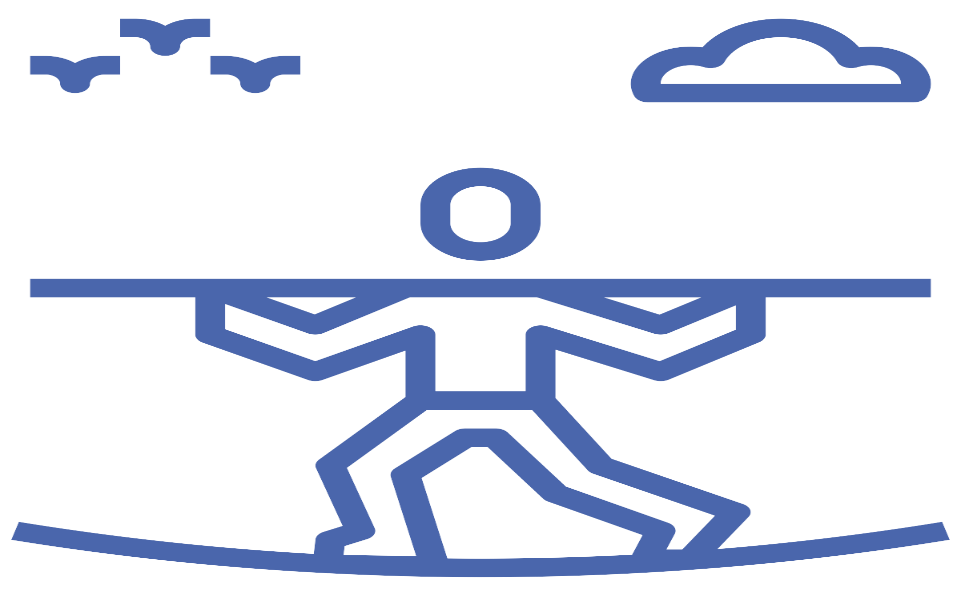 Partenaires
Pratiques
Évaluer le risque
Protections
Évaluer le risque signifie de collaborer avec chaque client-e pour comprendre l’équilibre entre les trois P : partenaires, pratiques et protections
MODULE : L’évaluation du risque d’infection par le VIH
Qu’est-ce qu’une exposition à risque élevé?
Pour qu’une exposition comporte un risque élevé, ces trois conditions sont nécessaires :
Partenaires : Le(s) partenaire(s) sexuel-le(s) du client ou de la cliente ont l’infection à VIH (ou pourraient l’avoir) et leur charge virale est susceptible d’être détectable(Le partage de seringues ou d’autre matériel devrait toujours être considéré comme un risque que le/la partenaire d’injection soit séropositif(-ve) au VIH)
Pratiques : Le/la client-e et son/ses partenaire(s) ont eu des pratiques qui donnent lieu à l’échange de sang, sperme, liquide rectal ou vaginal, ou lait maternel
Protections : Il peut y avoir eu des lacunes dans l’utilisation de stratégies par le/la client-e pour se protéger contre l’infection par le VIH
Il n’y a pas de risque de contracter le VIH en l’absence d’une exposition impliquant des partenaires, des pratiques et des écarts de protection comportant un risque pour le client ou la cliente.
[Speaker Notes: Signalez que vous allez aborder dans quelques minutes la question de la charge virale détectable/indétectable.]
MODULE : L’évaluation du risque d’infection par le VIH
Partenaires
Les clients ne peuvent souvent pas connaître avec certitude le statut VIH de leur(s) partenaire(s). Cependant, nous savons que les personnes vivant avec le VIH en Ontario font presque toutes partie de l’une ou l’autre des cinq populations ci-dessous (le pourcentage indiqué pour chacune représente sa part des nouveaux diagnostics en 2017)
Hommes gais, bisexuels ou autres hommes qui ont des rapports sexuels avec des hommes, y compris les hommes trans (54 %)
Personnes africaines, caraïbéennes et noires (ACN) – y compris les hommes et femmes de régions où le VIH est endémique (29 %)
Personnes autochtones (3 %)
Personnes (hommes et femmes) qui s’injectent des drogues ou partagent du matériel de consommation de drogues (10 %)
Femmes* = femmes cis et trans, y compris celles appartenant aux populations ci-dessus, et d’autres femmes aux prises avec des iniquités systémiques et sociales, qui sont plus susceptibles d’être exposées au VIH par un partenaire sexuel ou de consommation de drogues (21 %)
Ces groupes sont le point de mire principal des programmes de prévention et de dépistage du VIH en Ontario – et sont appelés populations prioritaires. Le total des pourcentages dépasse 100 % parce que certaines personnes font partie de plus d’un groupe.
[Speaker Notes: Songez à la possibilité de dire quelque chose sur la stigmatisation et sur l’importance de reconnaître la prévalence élevée du VIH dans ces populations et de répondre à la situation sans les stigmatiser davantage.]
MODULE : L’évaluation du risque d’infection par le VIH
* Seulement cinq liquides corporels peuvent contenir suffisamment de VIH pour transmettre l’infection : sang, sperme (y compris le liquide pré-éjaculatoire), liquide rectal, liquide vaginal et lait maternel
Partenaires
Afin de transmettre le VIH à quelqu’un, une personne doit :
Avoir l’infection à VIH (être séropositive)
Avoir dans ses liquides corporels* une concentration suffisamment élevée de VIH pour causer l’infection d’autrui




Même lorsque la personne séropositive suit de façon régulière un traitement antirétroviral efficace, le temps nécessaire pour arriver à une charge virale indétectable varie (habituellement entre 2 et 5 mois). Les meilleurs résultats sont signalés chez les personnes qui amorcent un traitement dans les quelques jours suivant le diagnostic – donc l’arrimage aux soins est un aspect crucial du processus de dépistage.
Le facteur du temps et celui du traitement affectent tous deux la quantité de VIH présente dans le corps d’une personne séropositive; mais en l’absence de traitement la transmission est toujours possible
Traitement
Quantité de VIH
Devient indétectable
Temps
[Speaker Notes: Ce schéma montre une des courbes possibles pour l’infection à VIH en lien avec le traitement. Certaines personnes sont incapables de parvenir à rendre leur charge virale indétectable. Certaines retardent l’amorce d’un traitement ou cessent leur traitement. Voir les données de l’étude sur le programme RAPID, publiées par CATIE, en ce qui concerne le délai pour atteindre une charge virale indétectable. https://www.catie.ca/fr/cnp/sommaires-donnees-probantes/rapid]
MODULE : L’évaluation du risque d’infection par le VIH
I=I
Indétectable = Intransmissible

Le slogan I=I célèbre le fait qu’un traitement VIH efficace fait en sorte que la personne ayant une charge virale indétectable ne peut pas infecter une autre personne lors de rapport sexuels
Partenaires
Que signifient indétectable et détectable?
Indétectable signifie que le traitement a réduit la quantité de VIH présente dans le sang de la personne à un niveau inférieur à ce que peut mesurer un test de la charge virale. La personne n’est pas guérie pour autant, mais si elle poursuit son traitement, le VIH fera peu de dommages à son corps. Une personne qui a une charge virale indétectable depuis six mois ne peut pas transmettre le VIH à une autre par voie sexuelle. Le risque de transmission lors du partage de seringue en est aussi réduit
Détectable signifie que la quantité de copies de VIH dans le sang de la personne peut être mesurée à l’aide d’un test de charge virale. Lorsque le VIH est ainsi détectable (mesurable), le virus se réplique dans le système de la personne et la santé de celle-ci peut être à risque
Une personne qui suit son traitement antirétroviral de façon régulière protège sa santé ET celle des autres
[Speaker Notes: I=I est une conception relativement nouvelle. Étant donné qu’il est possible que certain-es client-es et certain-es de leurs partenaires ne la comprennent pas, il est utile de la répéter aux client-es si approprié. Il est également important de souligner que l’indétectabilité de la charge virale n’est pas un statut permanent : pour maintenir cet état, il faut que la personne poursuive son traitement efficace.]
MODULE : L’évaluation du risque d’infection par le VIH
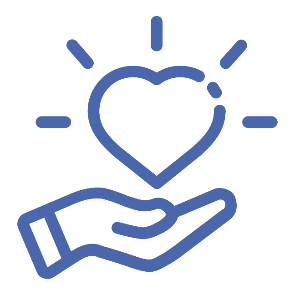 Partenaires
Le statut VIH et le sérotriage
Le sérotriage signifie qu’une personne choisit ses partenaires sexuel-les d’après leur statut VIH (négatif ou indétectable)
Le sérotriage se fonde sur des faits :
Une personne séronégative ne peut pas transmettre le VIH
Une personne séropositive qui a une charge virale indétectable ne peut pas transmettre le VIH
… Cependant, en particulier pour des partenaires occasionnel-les, ceci soulève également de difficiles questions de confiance et d’honnêteté
Le défi de savoir avec certitude
Si un-e partenaire potentiel-le vous dit qu’il/elle est séronégatif(-ve) ou a une charge virale indétectable, est-ce suffisant? Plusieurs personnes croient connaître leur statut VIH mais en fait n’ont pas été dépistées récemment. D’autres ne comprennent pas nécessairement à fond les termes qu’elles utilisent. Nous voulons tous faire confiance aux autres – mais si un-e client-e ne peut pas être certain-e qu’il n’y a pas de risque, conseillez-lui de faire le dépistage
Règle élémentaire dans le counseling : si le/la client-e ne peut être certain-e, recommandez-lui le dépistage!
[Speaker Notes: I=I est une conception relativement nouvelle. Étant donné qu’il est possible que certain-es client-es et certain-es de leurs partenaires ne la comprennent pas, il est utile de la répéter aux client-es si approprié. Il est également important de souligner que l’indétectabilité de la charge virale n’est pas un statut permanent : pour maintenir cet état, il faut que la personne poursuive son traitement efficace.]
MODULE : L’évaluation du risque d’infection par le VIH
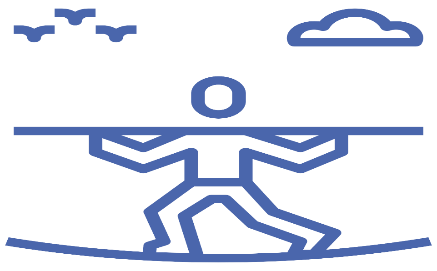 Partenaires
Pratiques
Partenaires
Protections
En bref :
Une exposition peut être à risque élevé pour le VIH si :
Le(s) partenaire(s) du client ou de la cliente est/sont séropositif(-ve)s et le/la client-e ne peut pas avoir la certitude que leur charge virale est indétectable
Le/la client-e et/ou ses partenaires sexuel-les font partie d’une des populations prioritaires de l’Ontario et le/la client-e a un-e ou plusieurs partenaires dont le statut VIH lui est inconnu
Souvenez-vous : évaluer le risque est un acte d’équilibre. Le statut des partenaires d’un-e client-e n’a d’importance que s’il/elle a eu des pratiques à risque élevé ou s’il y a eu des lacunes dans ses mesures de protection
[Speaker Notes: Par définition, seulement les personnes qui font partie d’une population prioritaire (ou dont un-e partenaire est connu-e comme étant séropositif/-ve ou comme faisant partie d’une population prioritaire) peuvent avoir une exposition à risque élevé.]
MODULE : L’évaluation du risque d’infection par le VIH
Pratiques
La question de savoir si une personne a eu une exposition à risque élevé dépend également de ses pratiques. Il n’y a aucun risque à toucher une personne séropositive, à la serrer dans ses bras, à partager de la nourriture avec elle ou à s’adonner avec elle à la masturbation mutuelle – et ce, quelle que soit la quantité de VIH dans son corps.
Les activités suivantes comportent un risque élevé si le/la partenaire d’une personne est séropositif(-ve) pour le VIH, s’il/elle a une charge virale détectable et si, de plus, des précautions adéquates ne sont pas prises pour éviter le partage de liquides corporels :
Sexe anal – qu’il soit réceptif ou insertif
Sexe vaginal – qu’il soit réceptif ou insertif
Partage de seringues/aiguilles ou autre matériel pour l’injection ou l’inhalation de drogues
Partage d’un jouet sexuel inséré dans le corps de plus d’une personne sans le couvrir d’un condom et sans le laver avant l’échange
[Speaker Notes: Ces activités sont les plus propices à une exposition à risqué élevé, mais il existe quelques autres possibilités (p. ex., partage de matériel de tatouage hors d’un milieu stérile; transfusion sanguine dans une région où le dépistage dans les dons de sang peut être moins efficace qu’en Amérique du nord). N’hésitez pas à ajouter un autre facteur qui pourrait constituer une préoccupation dans votre site.]
MODULE : L’évaluation du risque d’infection par le VIH
Pratiques
Les pratiques à risque élevé ne sont pas toutes au même degré. Voici des estimations du risque associé à chaque acte lorsqu’il a lieu avec un-e partenaire séropositif(-ve) dont la charge virale est détectable :
Ce degré de risque est souvent moindre que ce que les gens croient, mais il peut arriver que même un seul acte parmi ceux-ci donne lieu à l’infection par le VIH
Consultez les documents de référence que vous avez reçus, pour des ressources détaillées sur le risque relatif des divers actes – y compris le document qui est la source d’où est tiré ce tableau!
[Speaker Notes: Veillez à ce que les participant-es consultent les documents de référence qui leur sont fournis, pour ce module. C’est là que figurent les détails!]
MODULE : L’évaluation du risque d’infection par le VIH
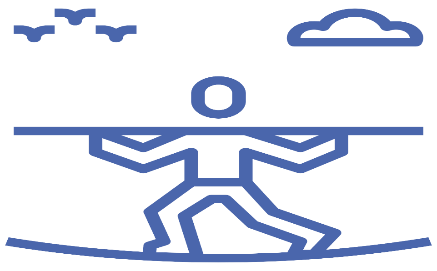 Partenaires
Pratiques
Pratiques
Protections
En bref :
Concentrez-vous sur la façon dont la personne a des rapports sexuels, lorsque vous discutez des pratiques
Uniquement les activités qui ont donné lieu à un échange de sang, sperme, liquide rectal, liquide vaginal ou lait maternel peuvent conduire à une infection par le VIH
Souvenez-vous : Les pratiques à risque élevé, comme le sexe anal, ne peuvent être des expositions à risque élevé que si un-e partenaire du client ou de la cliente est potentiellement séropositif(-ve) et a une charge virale détectable, et s’il y a eu possiblement des lacunes dans les stratégies de prévention du client ou de la cliente
[Speaker Notes: Veillez à ce que les participant-es consultent les documents de référence qui leur sont fournis, pour ce module. C’est là que figurent les détails!]
MODULE : L’évaluation du risque d’infection par le VIH
Protections
L’infection par le VIH peut être prévenue en évitant le contact avec le sang, le sperme (y compris le liquide pré-éjaculatoire), le liquide rectal, le liquide vaginal ainsi que le lait maternel de toute personne qui peut être infectée.
Stratégies de protection :
Abstinence/Sexe à faible risque – Éviter toute activité qui permet l’échange de ces liquides, en ayant uniquement des activités qui ne comportent aucun risque ou qu’un risque faible, comme le sexe oral et la masturbation mutuelle
Réduction des méfaits – Utiliser des produits stériles et jetables, pour l’injection ou l’inhalation de drogues : pour éviter la transmission du VIH, il ne faut pas partager de seringue ni d’aiguille, de chauffoir, d’eau, de filtre, pour l’injection, ni de pipe ou de tige de verre pour l’inhalation
Condoms – Utiliser un condom à chaque fois qu’il y a pénétration sexuelle
PrEP (prophylaxie pré-exposition [PPrE]) – Prendre régulièrement des antirétroviraux à des fins préventives
[Speaker Notes: La PrEP a été abordée dans l’unité précédente; revenez sur ce sujet si cela est nécessaire]
MODULE : L’évaluation du risque d’infection par le VIH
Lacunes dans la protection
Chacune de ces stratégies fonctionne! 
En discutant avec un-e client-e, il est important que vous reconnaissiez les choses positives qu’il ou elle fait pour protéger sa santé. Cependant, il arrive que des lacunes se présentent.
Stratégies possibles :
Abstinence/Sexe à faible risque
Réduction des méfaits
Condoms 
PrEP (prophylaxie pré-exposition [PPrE])
Dans l’évaluation du risque, aidez le ou la client-e à réfléchir aux lacunes possibles. Est-il déjà arrivé au client ou à la cliente qu’un condom glisse et se retire, ou qu’un partenaire enlève* secrètement son condom? Est-il déjà arrivé que le condom ne soit pas utilisé dès le début de la pénétration? A-t-il ou a-t-elle déjà oublié de prendre un comprimé de sa PrEP? A-t-il ou a-t-elle oublié d’éviter le partage de seringue, sous l’effet de la drogue? 
*Retrait secret du condom par un partenaire, alors que l’on s’était entendu pour n’avoir que des rapports sexuels protégés par un condom.
[Speaker Notes: Il est important de reconnaître et de renforcer les bonnes choses que la personne fait pour se protéger; ne pas faire de reproche de façon accusatrice si une personne ne fait ces bonnes choses que « la plupart du temps ». Ceci est à explorer dans des jeux de rôles.]
MODULE : L’évaluation du risque d’infection par le VIH
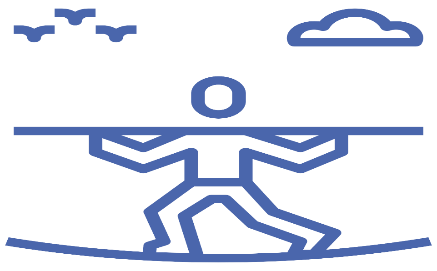 Partenaires
Pratiques
Protections
Protections
En bref :
On peut se protéger soi-même contre l’infection par le VIH : les condoms, la PrEP et s’en tenir à des pratiques sexuelles à faible risque sont des moyens efficaces, tout comme la réduction des méfaits de la consommation de drogue
…. Cependant, des lacunes et des écarts peuvent se présenter, en lien avec toutes ces stratégies de prévention. Certaines lacunes à propos desquelles poser des questions sont abordées dans votre feuillet de référence.
Souvenez-vous : Un condom brisé ou une autre lacune dans la protection ne peut donner lieu à une exposition à risque élevé que si un-e partenaire de la personne est potentiellement séropositif(-ve) et a une charge virale détectable, et si leurs pratiques ensemble peuvent exposer le/la client-e à du sang, du sperme, du liquide rectal, du liquide vaginal ou du lait maternel
[Speaker Notes: Veillez à ce que les participant-es consultent les documents de référence qui leur sont fournis, pour ce module. C’est là que figurent les détails!]
MODULE : L’évaluation du risque d’infection par le VIH
Conversations sur le risque – Approche générale
Suivez le fil de la conversation mené par le/la client-e. Commencez en lui demandant le pourquoi de sa demande de dépistage
Essayez d’imiter lorsque possible le langage de la personne. Soyez conscient-e des mots qu’elle est à l’aise d’utiliser pour décrire ses activités sexuelles et ses relations; essayez d’utiliser un langage similaire
Posez des questions et présentez des informations d’une manière détendue et sans porter de jugements, tout en laissant entendre que d’autres personnes peuvent s’ouvrir à vous et le font (p. ex., « D’autres gars m’ont dit qu’ils […] »). Utilisez le langage le plus simple possible 
Reconnaissez et appuyez les stratégies qu’utilise le/la client-e pour réduire ses risques, et cela même lorsque vous suggérez des précautions additionnelles
Ne faites pas de suppositions; les gens ont plus d’un facteur de risque!
[Speaker Notes: Si vous constatez que des enjeux ou sujets particuliers affectent régulièrement des client-es de votre site, voici le temps de les signaler (p. ex., des tabous culturels concernant des sujets particuliers, dans un groupe culturel).]
MODULE : L’évaluation du risque d’infection par le VIH
Formulaires d’admission
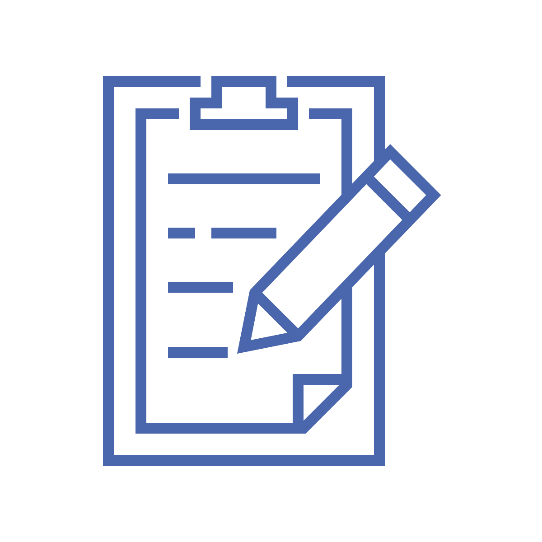 Plusieurs cliniques ont un formulaire d’admission à faire remplir aux personnes qui se présentent pour un dépistage du VIH ou d’autres tests (un modèle de tel formulaire est téléchargeable du site sur le dépistage du VIH, au besoin)
Un formulaire d’admission peut fournir de l’information utile pour démarrer votre conversation, pour vous aider à identifier des membres de populations prioritaires et pour connaître le recours antérieur/actuel de la personne à des services (dépistage/PrEP/PPE)
Certains formulaires d’admission contiennent des cases à cocher pour vous aider à consigner les points dont vous discutez
Un formulaire d’admission peut aussi vous aider à avoir certains des renseignements démographiques élémentaires demandés sur le formulaire de réquisition du laboratoire
Familiarisez-vous avec le formulaire d’admission utilisé dans votre site
[Speaker Notes: Montrez aux stagiaires le formulaire d’admission utilisé dans votre site et examinez-en le contenu. Une pratique exemplaire consiste à ne pas demander aux client-es d’indiquer leur nom sur ce formulaire qui pose des questions sensibles – mais ce formulaire peut être ajouté à un dossier nominatif.]
MODULE : L’évaluation du risque d’infection par le VIH
Amorcer la conversation – Questions possibles
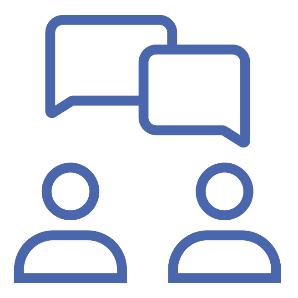 Le point d’amorce
Merci de venir nous consulter. Qu’est-ce qui fait que vous venez ici aujourd’hui? Est-il arrivé quelque chose qui vous préoccupe?
La liste aide-mémoire (incluse dans vos feuillets) propose des questions concernant les partenaires, les pratiques et les protections – et des façons d’aller plus en profondeur dans des sujets comme :
Partenaires séropositif(-ve)s
Risques sexuels
Consommation de drogues
Le jeu de rôles pour les conversations possibles et l’exercice par doublage d’un-e de vos collègues constituent les meilleures façons d’apprendre.
Le feuillet présente aussi des phrases fréquemment utilisées!
Usage de condoms et PrEP
Dépistage en période fenêtre
La liste aide-mémoire est une ressource pour vous aider à couvrir tous les sujets, mais le counseling est une conversation. Laissez le cours de votre conversation s’orienter selon les besoins du ou de la client-e.
[Speaker Notes: Ces questions sont des points d’amorce et ne constituent pas la conversation complète. Faites l’activité de jeu de rôles pour explorer les enjeux touchant les client-es habituel-les de votre site.]
MODULE : L’évaluation du risque d’infection par le VIH
Risque et violence
Informez-vous sur les soins sensibles au traumatisme et exercez-vous. Tout-e client-e pourrait avoir des antécédents de traumatisme
La violence et la maltraitance peuvent compliquer la tâche d’une personne pour réduire ses risques; elles peuvent se révéler dans le cours de votre évaluation du risque
Souvenez-vous : L’exposition au VIH peut avoir eu lieu dans le contexte d’un traumatisme. Par exemple, une personne agressée sexuellement dans une zone en conflit pourrait ne pas considérer cela comme du sexe et pourrait ne pas être capable ou désireuse de parler des détails de l’exposition
Si un-e client-e révèle avoir subi de la maltraitance ou de la violence, reconnaissez à quel point cette expérience a dû être difficile et exprimez votre soutien (Je suis désolé-e que cela vous soit arrivé)
Offrez des ressources. Soyez au courant des services offerts dans votre région et offrez à la personne de la mettre en contact avec du soutien pour l’aider à quitter un-e partenaire abusif(-ve) ou avec de l’aide pour une agression
Lorsque possible, aidez le ou la client-e à prendre contact avec les ressources nécessaires. Offrez d’appeler le fournisseur de service recommandé et de prendre rendez-vous pour la personne
[Speaker Notes: Informez les stagiaires des fournisseur(-euse)s de services locaux et indiquez-leur où trouver cette information.]
MODULE : L’évaluation du risque d’infection par le VIH
Dépistage après une agression sexuelle
Le dépistage du VIH est approprié
Ne faites pas pression pour qu’un-e client-e vous révèle des détails précis; mais si la personne le veut, vous pourriez aider à la rassurer quant aux risques relatifs (p. ex., S’il ne vous a pas pénétrée, le risque d’infection par le VIH est faible)
Si vous recevez une personne dans les 72 heures suivant une agression, suggérez la possibilité d’une prophylaxie post-exposition (PPE) et référez-la à ce service, sur demande. La PPE est offerte gratuitement aux personnes qui ont été agressées sexuellement. Vous pouvez également suggérer à la femme agressée de prendre Plan B  afin d’éviter la grossesse
Mettez le/la client-e en contact avec des ressources additionnelles, y compris des services en cas d’agression sexuelle, du soutien en matière de santé mentale, des services de dépistage des ITS et de test de grossesse, si approprié
[Speaker Notes: Comment votre site travaille-t-il en rapport avec la police et les services locaux pour personnes agressées sexuellement? Si des procédures sont en vigueur, expliquez-les aux stagiaires!]
MODULE : L’évaluation du risque d’infection par le VIH
Risque et consommation de drogues
La consommation de certaines drogues est illégale/stigmatisée; concentrez-vous sur le risque de transmission. Reconnaissez que plusieurs client-es se protègent tout en continuant de consommer des drogues illégales (p. ex., C’est très bien que vous alliez régulièrement faire l’échange de votre matériel chez [nom de votre échange de seringues local])
Posez des questions sur l’utilisation de seringues pour toute drogue, sans égard à son statut juridique (stéroïdes/hormones); consultez le site Web de l’Ontario Harm Reduction Distribution Program afin d’aider la personne à se procurer des seringues/aiguilles stériles dans sa localité
Posez des questions sur le partage de chauffoirs, filtres, fioles d’eau et seringues, ainsi que sur le partage de pipes ou de tiges de verre pour l’inhalation; le partage de ces items représente une exposition à risque élevé
Offrez de l’information sur les services sociaux pertinents et de réduction des méfaits; demandez à la personne si elle a besoin de soutien pour un problème de consommation de drogues et référez-la à des services en matière de toxicomanie si demandé
Souvenez-vous : La consommation de certaines drogues, en particulier de stimulants comme la méthamphétamine en cristaux, peut promouvoir la prise de risques sexuels (c.-à-d. que des risques peuvent être interreliés; informez-vous sur les deux)
[Speaker Notes: Parlez à vos stagiaires des services de réduction des méfaits et en matière de toxicomanie qui sont offerts dans votre région. Les stagiaires devraient être capables de mettre des client-es qui consomment des drogues en lien avec ces services. En particulier, s’il est probable de recevoir un grand nombre de client-es faisant usage de drogues, il est important de faire des jeux de rôles à propos de conversations appropriées avec ces client-es.]
MODULE : L’évaluation du risque d’infection par le VIH
Référence à des services – Continuum des soins
Parler du risque vous aide à faire des liens pour le dépistage, mais offre aussi des occasions de relier les client-es à un continuum d’autres services, y compris des services sociaux et en matière de santé sexuelle. Par exemple :
Santé sexuelle :
Prophylaxie post-exposition (PPE) pour une exposition récente (moins de 72 h)
Programmes de réduction des risques de VIH pour des populations spécifiques (souvent offerts par des organismes du domaine du VIH)
Prophylaxie pré-exposition (PrEP) pour les personnes exposées à des risques continus
Dépistage d’autres infections transmissibles sexuellement (ITS), s’ils ne sont pas offerts dans votre site. P. ex. :
Recommander le dépistage de la syphilis aux hommes qui ont des rapports sexuels avec des hommes
Recommander le dépistage de l’hépatite C aux personnes qui consomment des drogues
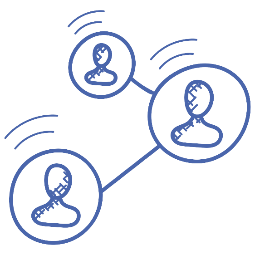 Les références ne sont pas uniquement pour les clients-es séropositif(-ve)s; les client-es à risque ont besoin de votre aide également!
[Speaker Notes: Indiquez aux stagiaires où trouver de l’information sur la référence à des services. C’est un aspect de plus en plus important du counseling en matière de dépistage du VIH. Si votre site ne tient pas de liste de fournisseur(-euse)s des services locaux et des programmes qu’ils et elles offrent, envisagez la possibilité de le faire.]
MODULE : L’évaluation du risque d’infection par le VIH
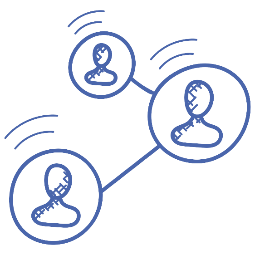 Référence à des services
La réduction des méfaits peut inclure l’offre de trousses Party & Play (prévention dans l’usage de drogue et le sexe) pour les personnes qui utilisent de la méthamphé-tamine; ou de l’éducation sur la consommation plus sécuritaire.
Exemples :
Services sociaux et en matière de toxicomanie et de réduction des méfaits :
Services pour aider les client-es en cas d’agression sexuelle ou d’abus
Services de réduction des méfaits pour personnes qui consomment des drogues – il ne s’agit pas que des seringues!
Services en matière de toxicomanie pour les personnes qui ne sont pas contentes de leur consommation de drogues
Services en matière de santé mentale pour les client-es en difficulté
Services sociaux pour répondre à des difficultés en matière de logement ou d’autre nature, et sources de soins médicaux additionnels au besoin
Soyez informé-e des services offerts dans votre région. Lorsque possible, aidez les client-es à trouver ce dont ils ou elles ont besoin!
[Speaker Notes: Indiquez aux stagiaires où trouver de l’information sur la référence à des services. C’est un aspect de plus en plus important du counseling en matière de dépistage du VIH. Si votre site ne tient pas de liste de fournisseur(-euse)s des services locaux et des programmes qu’ils/elles offrent, envisagez la possibilité de le faire.]
MODULE : L’évaluation du risque d’infection par le VIH
Recommandations de dépistage
Encouragez le dépistage pour les client-es qui ont été exposé-es à un risque élevé depuis leur plus récent dépistage
Pour un suivi à une exposition récente, recommandez au client ou à la cliente de revenir pour un dépistage après 3 semaines, 6 semaines et 3 mois (dépistage 3-6-3); le fondement scientifique de cet échéancier sera abordé dans un module ultérieur
Pour les expositions qui se sont produites dans les 3-4 dernières semaines, conseillez un dépistage standard (envoyé aux laboratoires de santé publique) en conjonction avec le dépistage rapide
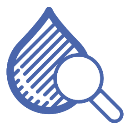 Date de l’exposition possible
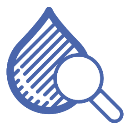 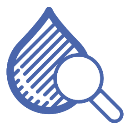 6 semaines
3 semaines 
Inclure un dépistage standard en laboratoire
3 mois
Si un-e client-e n’a eu que des expositions avec protection, ou a eu uniquement des pratiques à faible risque (p. ex., sexe oral), indiquez-lui que son risque est faible. Effectuez le dépistage, mais il n’est pas nécessaire de recommander le dépistage de suivi 3-6-3.
[Speaker Notes: Nous aborderons cet échéancier de dépistage avec plus de détails dans le module sur la science et la pratique du dépistage du VIH.]
MODULE : L’évaluation du risque d’infection par le VIH
Recommandations de dépistage
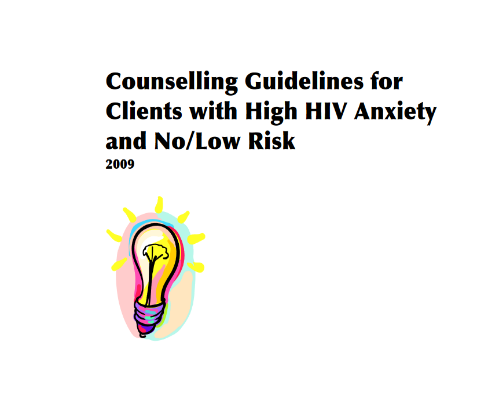 Si un-e client-e revient régulièrement se faire dépister alors qu’il/elle n’a pas de risque significatif :
Indiquez-lui qu’il/elle n’est pas à risque (mais ne répétez pas cela sans cesse)
Reconnaissez ses émotions, écoutez ses perceptions
Parlez de ce qui lui cause de l’anxiété et référez la personne à du counseling additionnel, si possible
Utilisez votre jugement concernant la question d’effectuer le dépistage. C’est correct de faire un dépistage si désiré, mais pour éviter d’alimenter un cycle d’anxiété il peut être approprié de ne pas réquisitionner de dépistage pour un-e tel-le client-e
Il existe des lignes directrices sur le counseling aux clients à anxiété élevée; consultez votre feuillet pour savoir où les trouver
[Speaker Notes: Parlez de la façon par laquelle les intervenant-es de votre site répondent à l’anxiété des client-es et signalez les ressources disponibles.]
MODULE : L’évaluation du risque d’infection par le VIH
Dépistage continu
Aux client-es de populations prioritaires qui ont eu une exposition à risque (et même lorsque des mesures de protection ont été utilisées), on devrait conseiller de revenir pour des dépistages annuels
On devrait conseiller aux client-es de suivre l’échéancier de dépistage 3-6-3 pour toute exposition à risque élevé; cependant, si de telles expositions se présentent trop fréquemment pour que ceci soit possible, suggérez le dépistage le plus souvent possible, et au moins une fois tous les trois mois; encouragez la personne à considérer de prendre la PrEP
Les client-es sans risque d’exposition n’ont pas besoin d’être dépisté-es de manière routinière, à moins de changement dans leurs comportements à risque.
[Speaker Notes: Si votre site offre des services de dépistage express, expliquez plus en profondeur vos procédures.]
MODULE : L’évaluation du risque d’infection par le VIH
Dépistage express
Les client-es qui se font dépister de façon routinière connaissent leurs risques et comprennent le processus du dépistage; à ces personnes, certains sites offrent des services de dépistage express.
Lors d’un rendez-vous express, les discussions sur le risque et sur le processus du dépistage peuvent être minimes
Le consentement demeure nécessaire pour ces client-es, de même que la confirmation du fait qu’ils ou elles ont réfléchi à quelle personne les soutiendrait s’ils/elles venaient à avoir un résultat positif au dépistage
Les options express deviennent également possibles pour le dépistage d’autres infections transmissibles sexuellement (ITS). Par exemple, Santé publique Toronto offre le service de dépistage « Easy Screen STI » aux client-es sans symptômes.
[Speaker Notes: Si votre site offre des services de dépistage express, expliquez plus en profondeur vos procédures.]
MODULE : L’évaluation du risque d’infection par le VIH
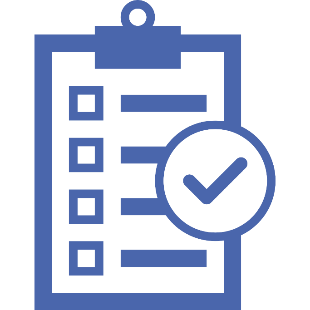 Sommaire : counseling pré-test
Les trois premières étapes du dépistage sont souvent appelées « counseling pré-test ». Dans le programme de dépistage de l’Ontario, ces étapes doivent être 
Amorcer la conversation sur le dépistage
Être accueillant-e et ne pas porter de jugement, suivre l’orientation venant des besoins du client ou de la cliente
Évaluer le risque et considérer les besoins en services
Poser les questions sur le risque dans une approche conversationnelle et d’une façon non stigmatisante; repérer les occasions de référence à des services nécessaires
Expliquer le dépistage et obtenir le consentement
Confirmer verbalement le consentement; s’assurer que le/la client-e comprend les conséquences du dépistage et a réfléchi à la possibilité d’un résultat positif; amenez cette personne à se demander à qui, dans son entourage, elle ferait appel pour du soutien
ARCCH
L’information clé pour chacune de ces étapes est fournie dans la liste aide-mémoire
[Speaker Notes: Résumez le counseling pré-test – invitez les stagiaires à poser des questions.
Notez que les stagiaires auront des occasions d’apprendre ces compétences en contexte de doublage d’un-e intervenant-e en situation réelle et dans des jeux de rôles.]